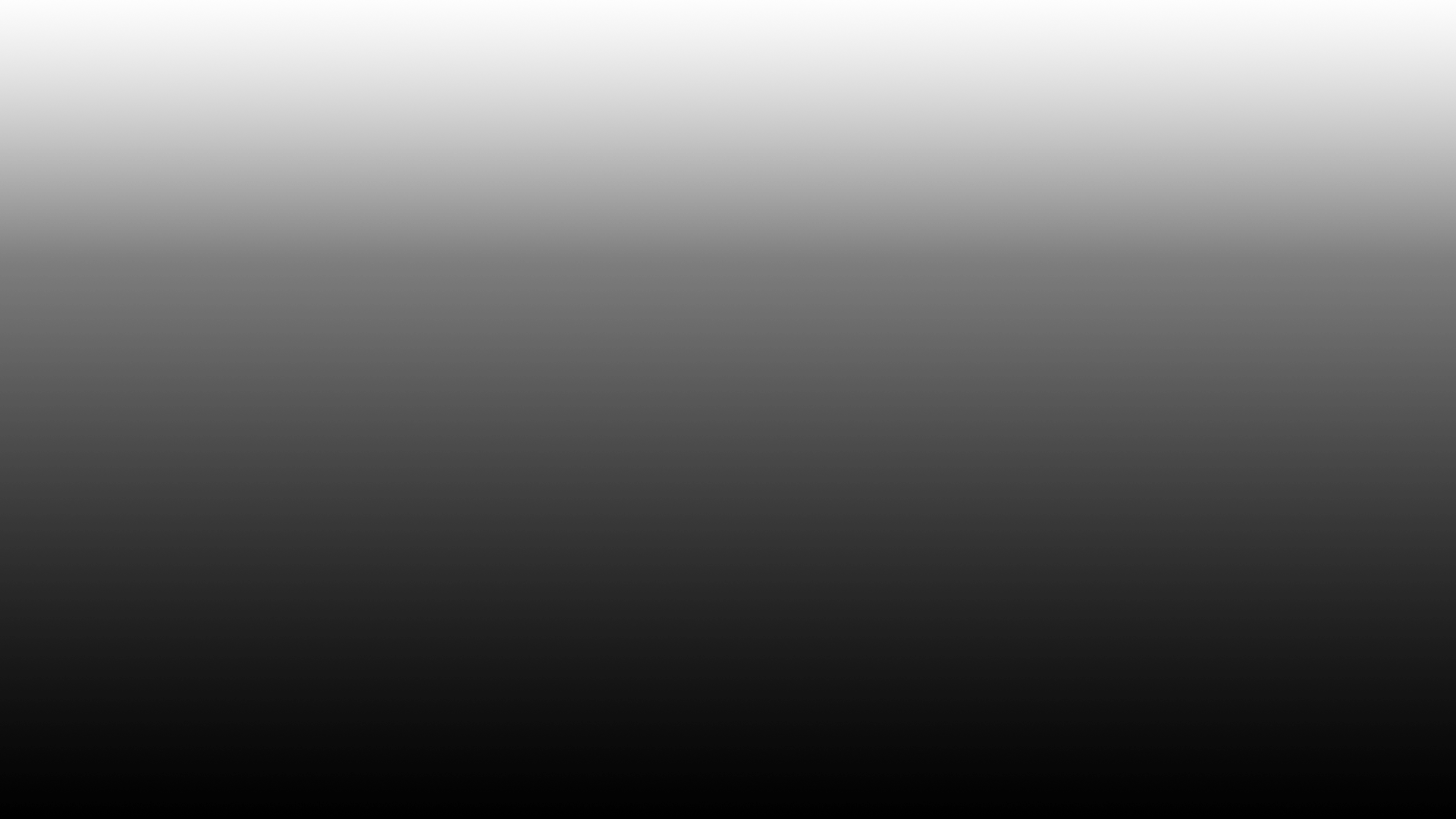 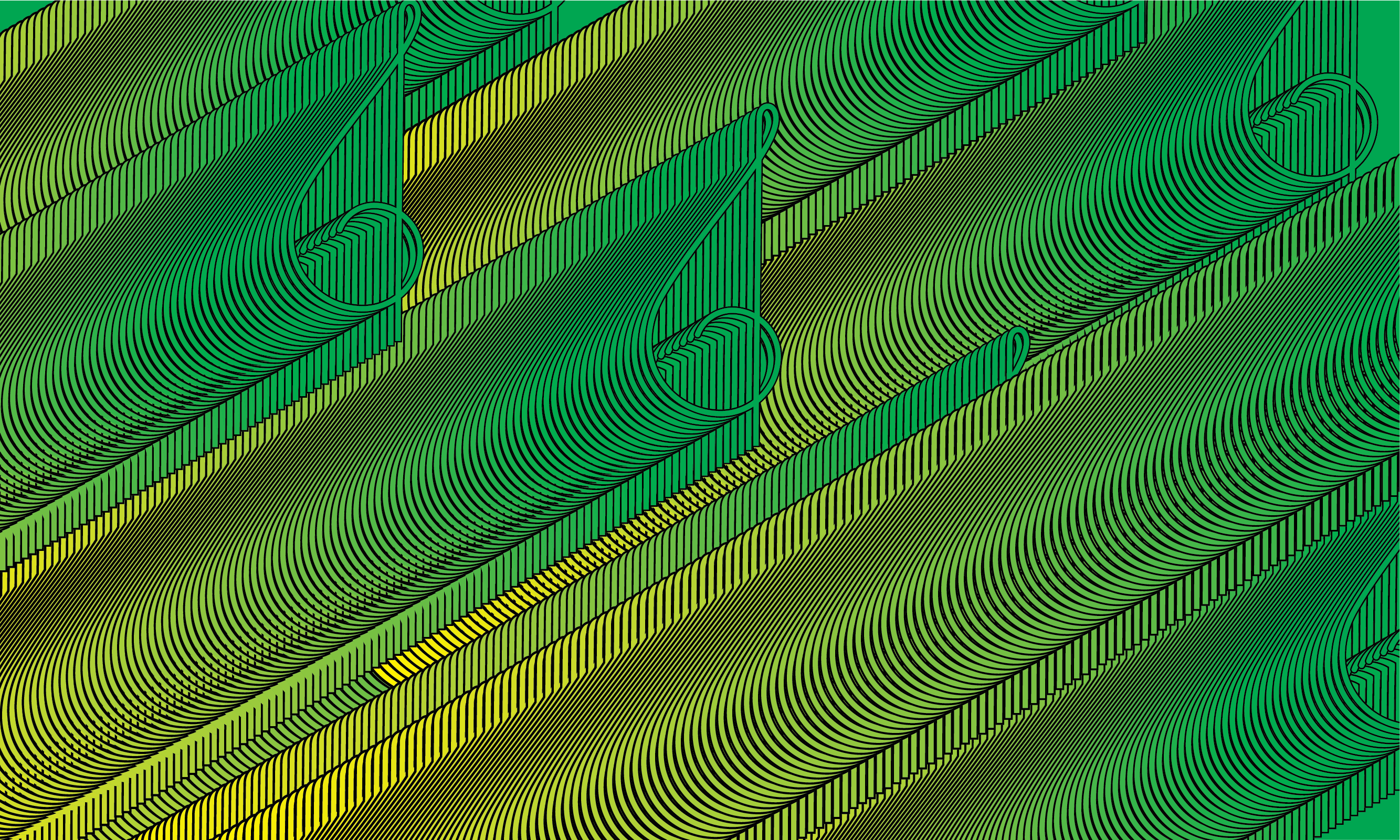 O Podcast como 
meio de interação 
entre docentes e estudantes
Por: Prof. Marcelo Abud
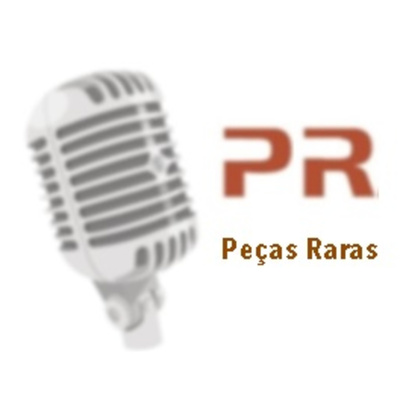 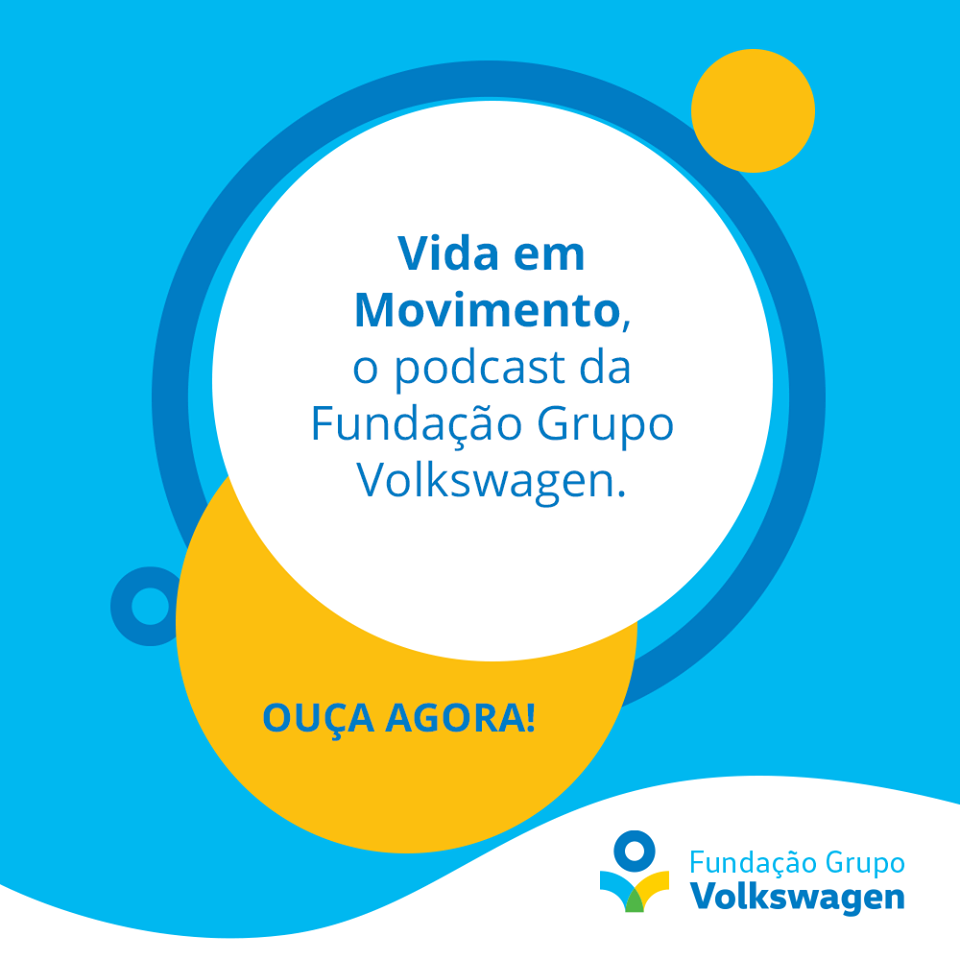 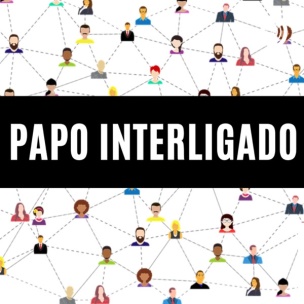 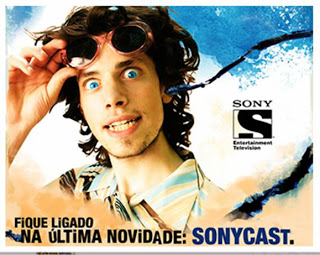 Marcelo Abud
(Peças Raras))))
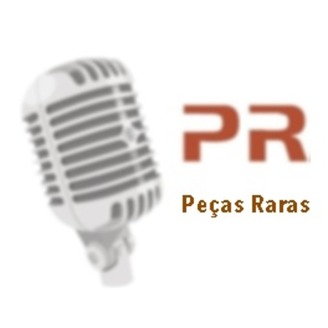 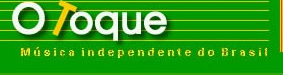 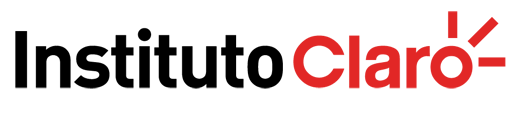 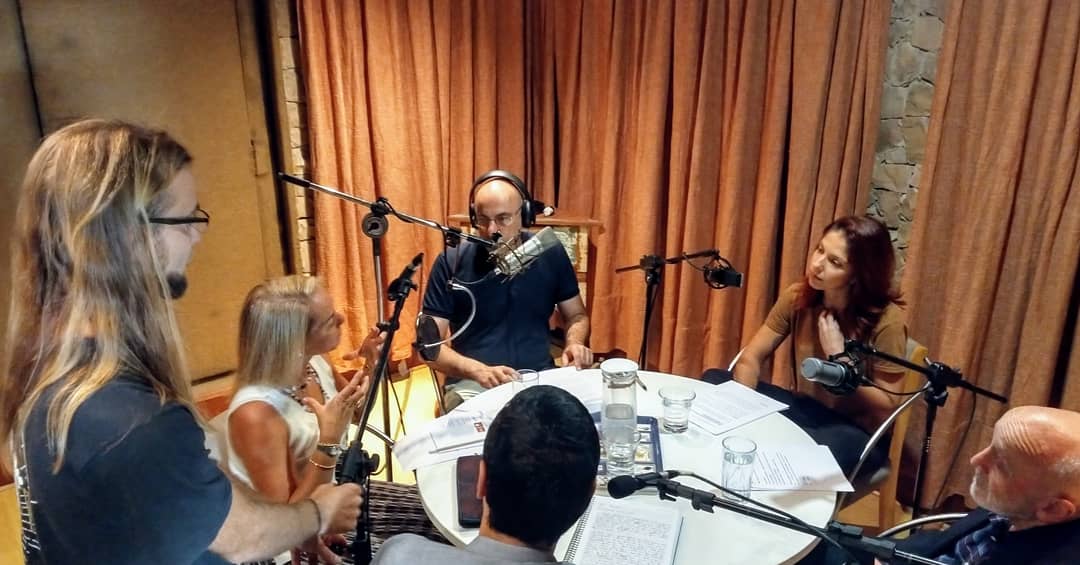 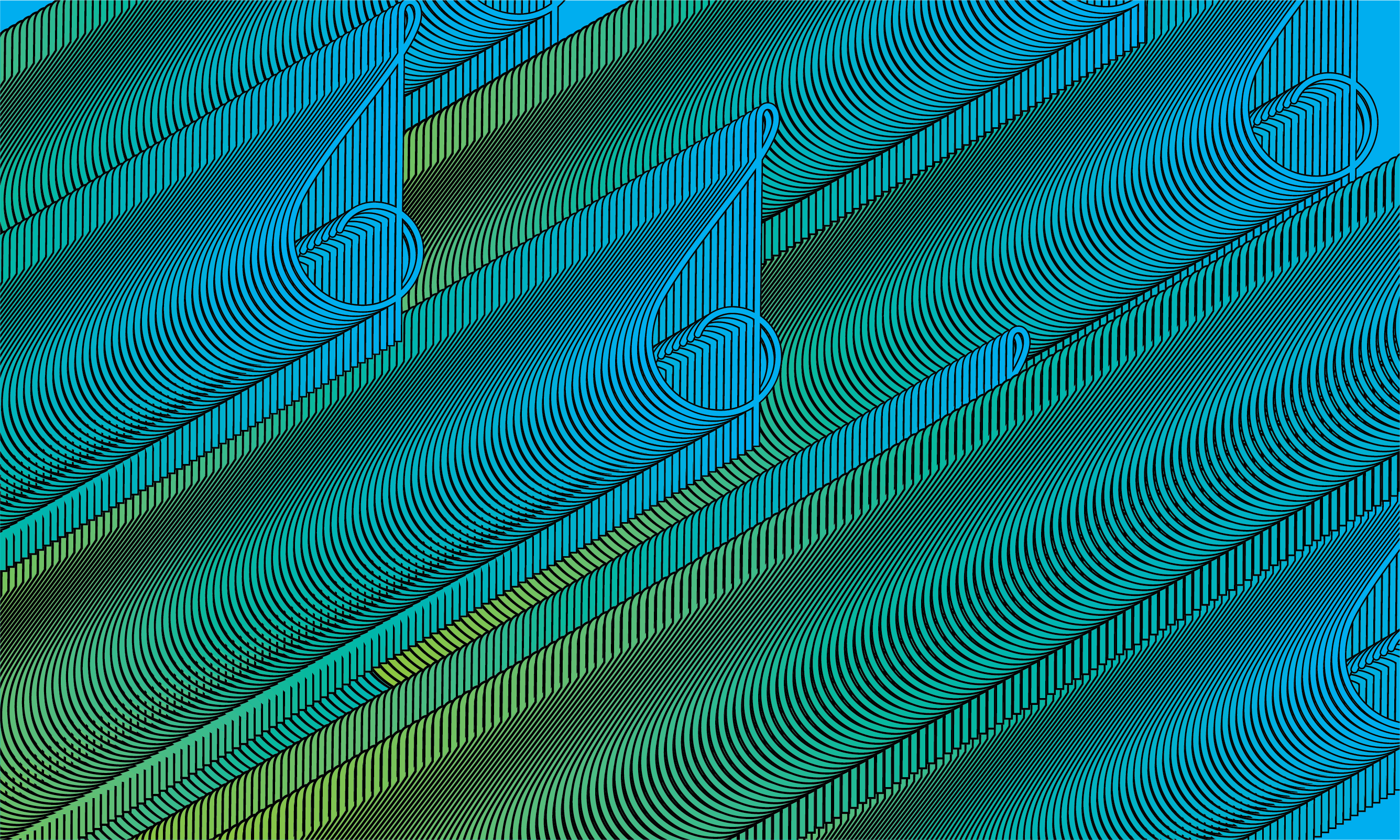 Quem mexe com internet
Quem mexe com internet
Fica bom em quase tudo
Quem tem computador
Nem precisa de estudo

“Estudar pra quê?” 
(John Ulhôa – Pato Fu)
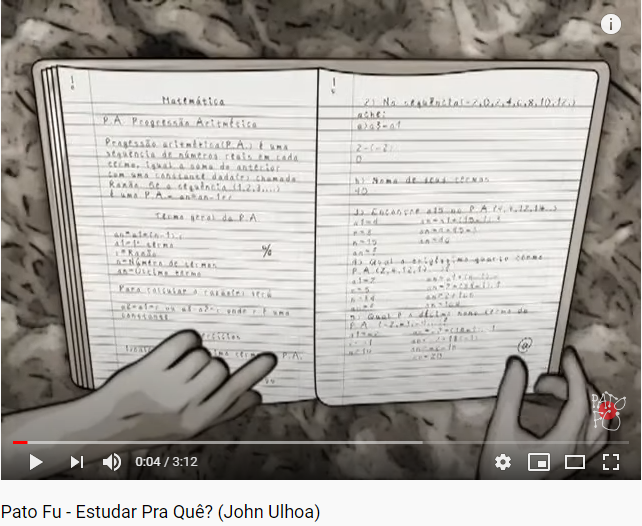 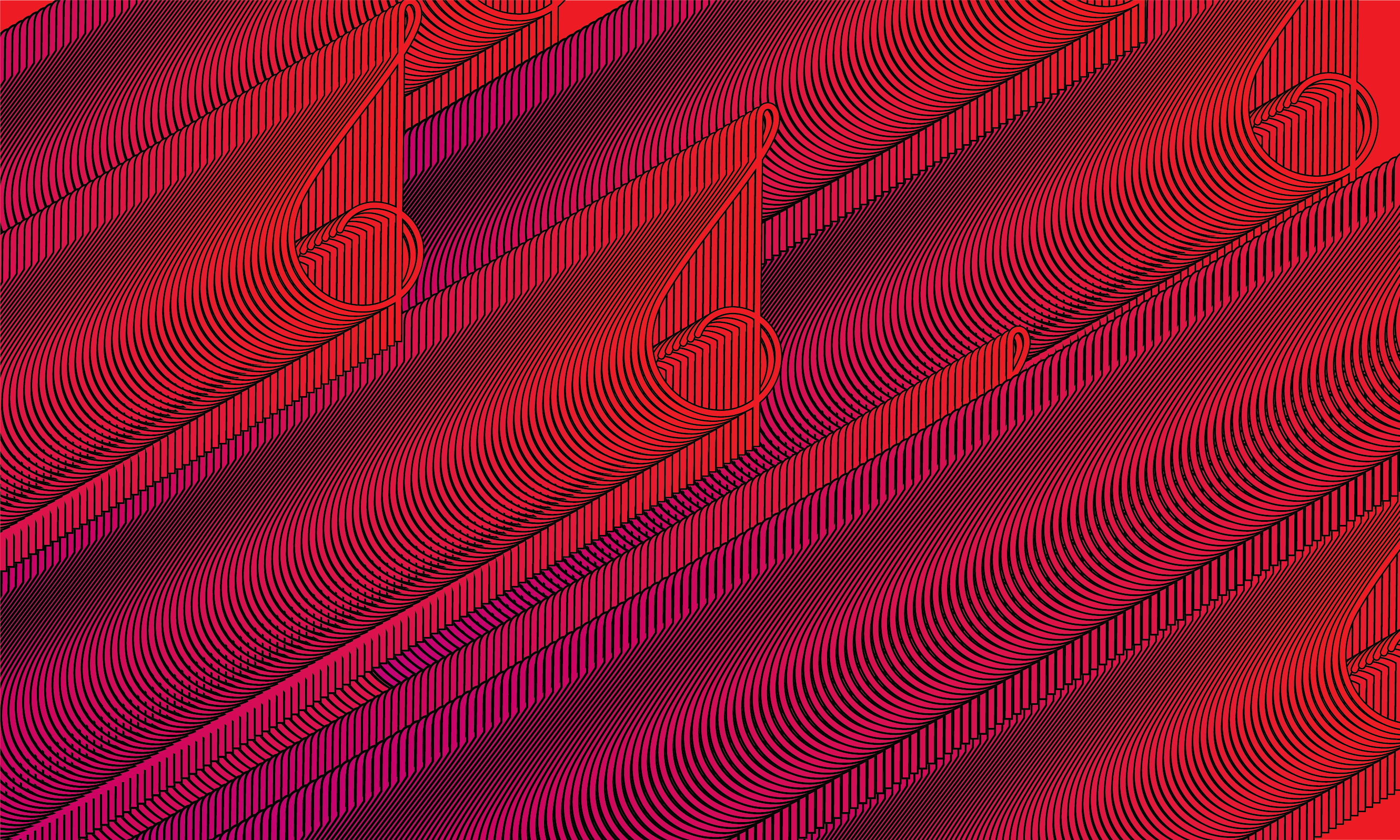 Quem mexe com internet
não precisa de mais nada?

John Ulhôa – Podcast O Toque
https://open.spotify.com/episode/4ouP2ExeFEb4P7n0pywcxk
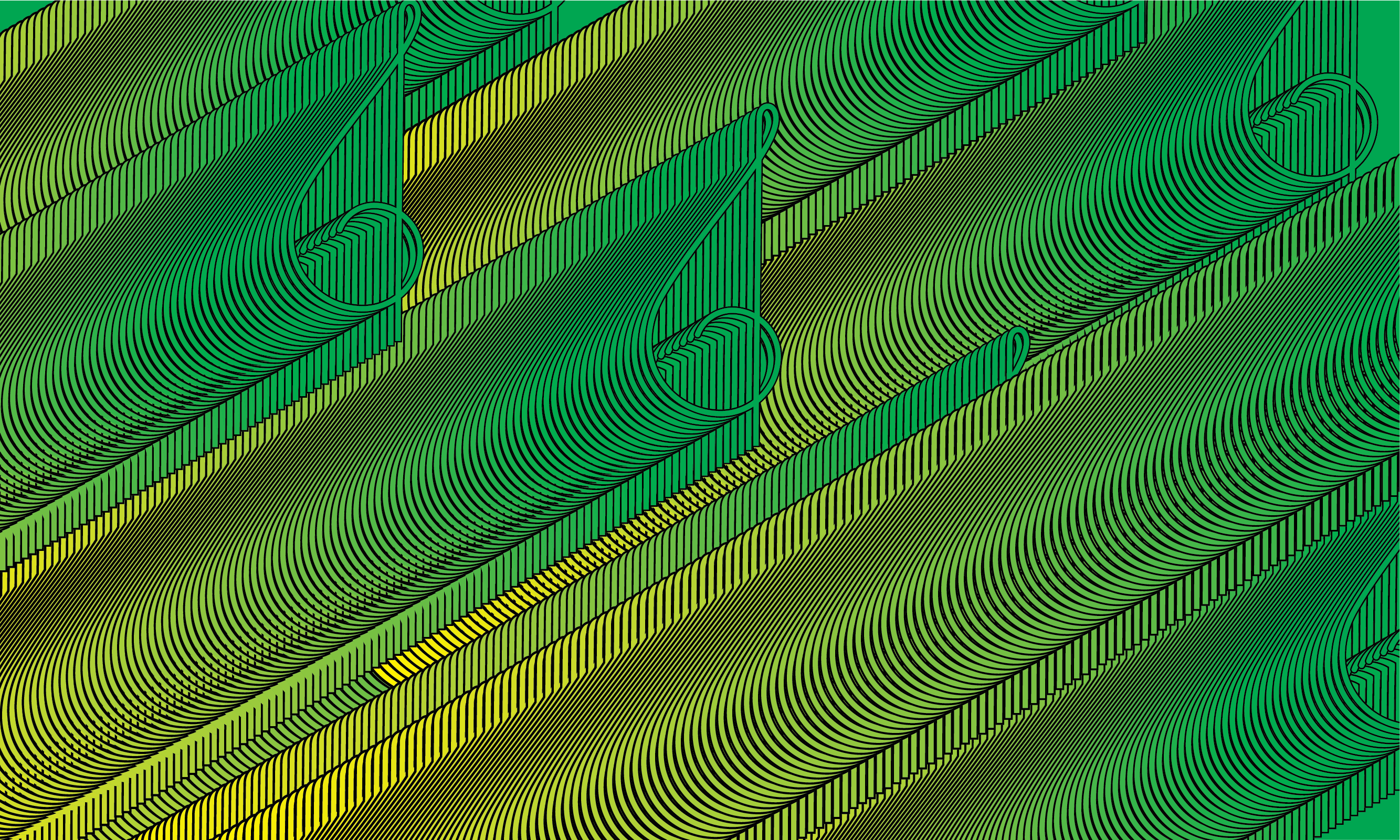 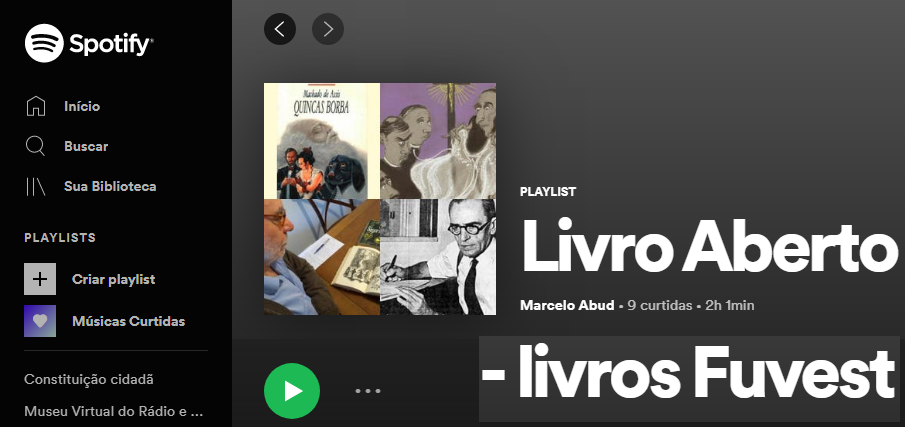 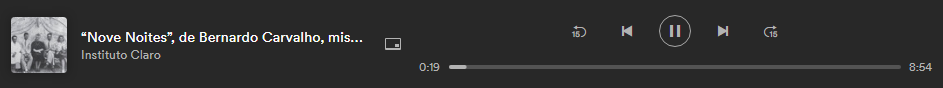 Link do episódio: https://open.spotify.com/episode/4ouP2ExeFEb4P7n0pywcxk
Podcast (linguagem radiofônica) como recurso pedagógico permite:

Que todos os participantes do processo educativo tenham voz. Incentiva inclusive os mais tímidos a se expressarem;

2. Elaborar projetos e roteiros, valorizando o ato de planejar e organizar as ideias; 

3. Transformar leituras ou entrevistas em conteúdos que todos entendam;

4. Revisar o que se escreve. Preferencialmente de forma coletiva.

(Base “Como usar o rádio na Escola”, Marceil Consani)
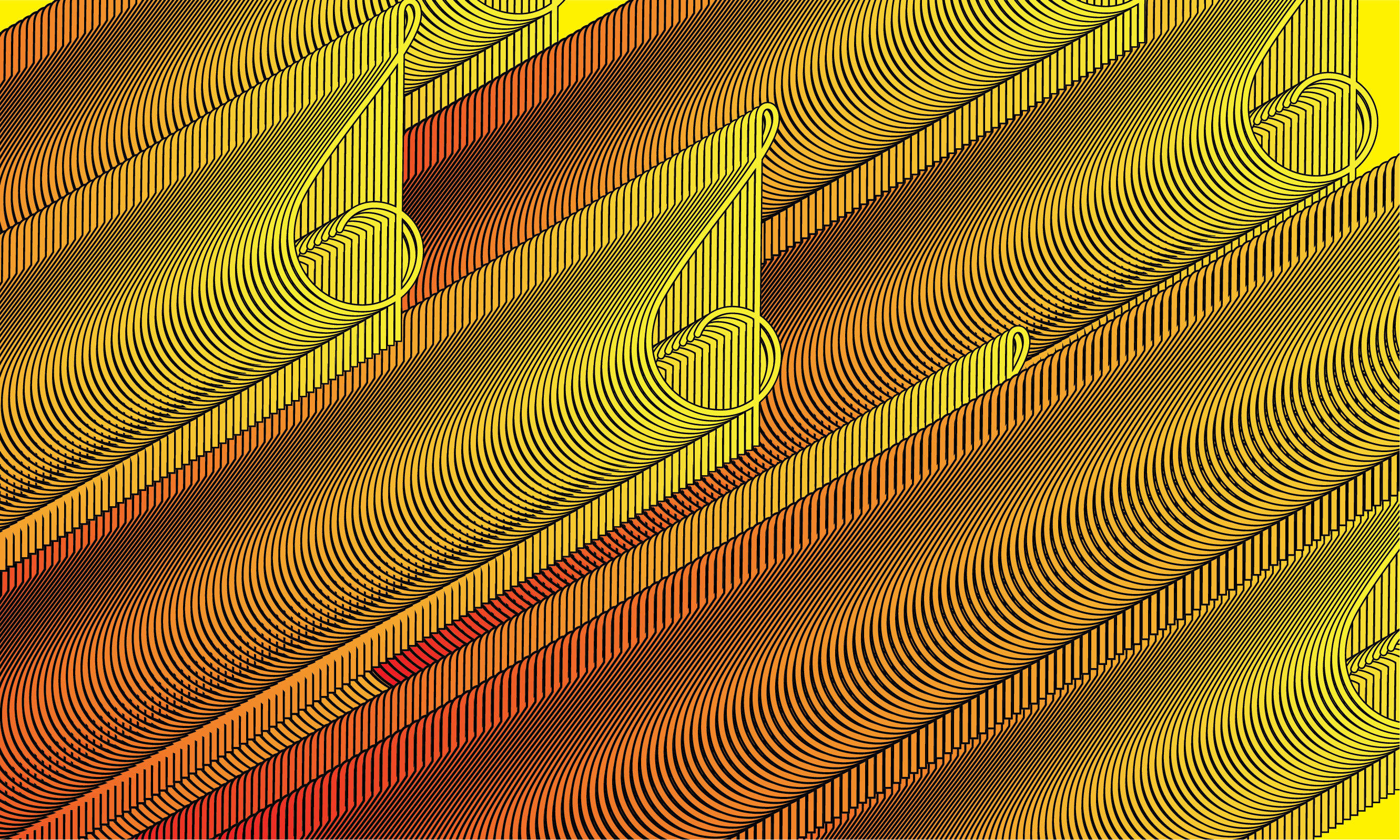 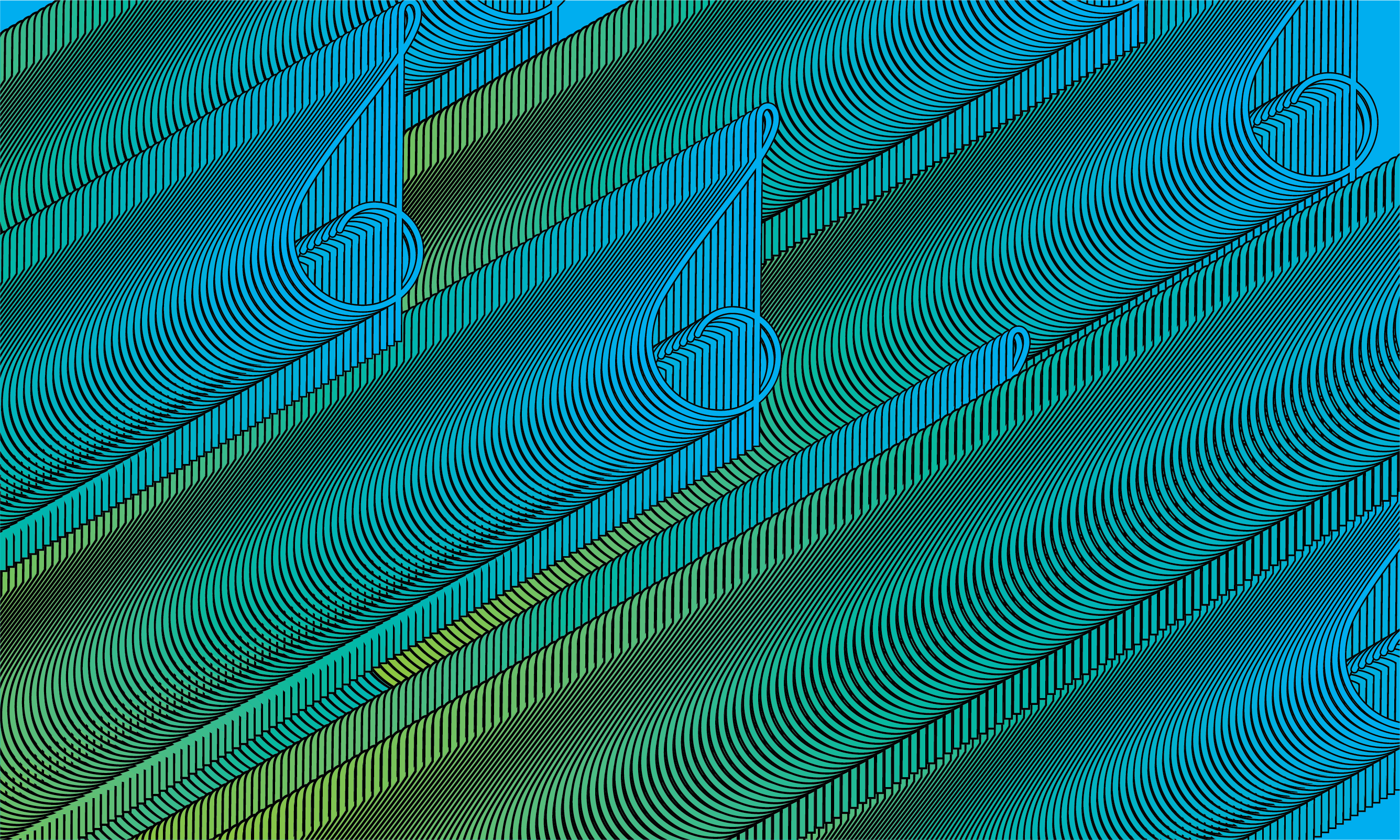 Rádio na Educação:
Alcance
Regionalismo
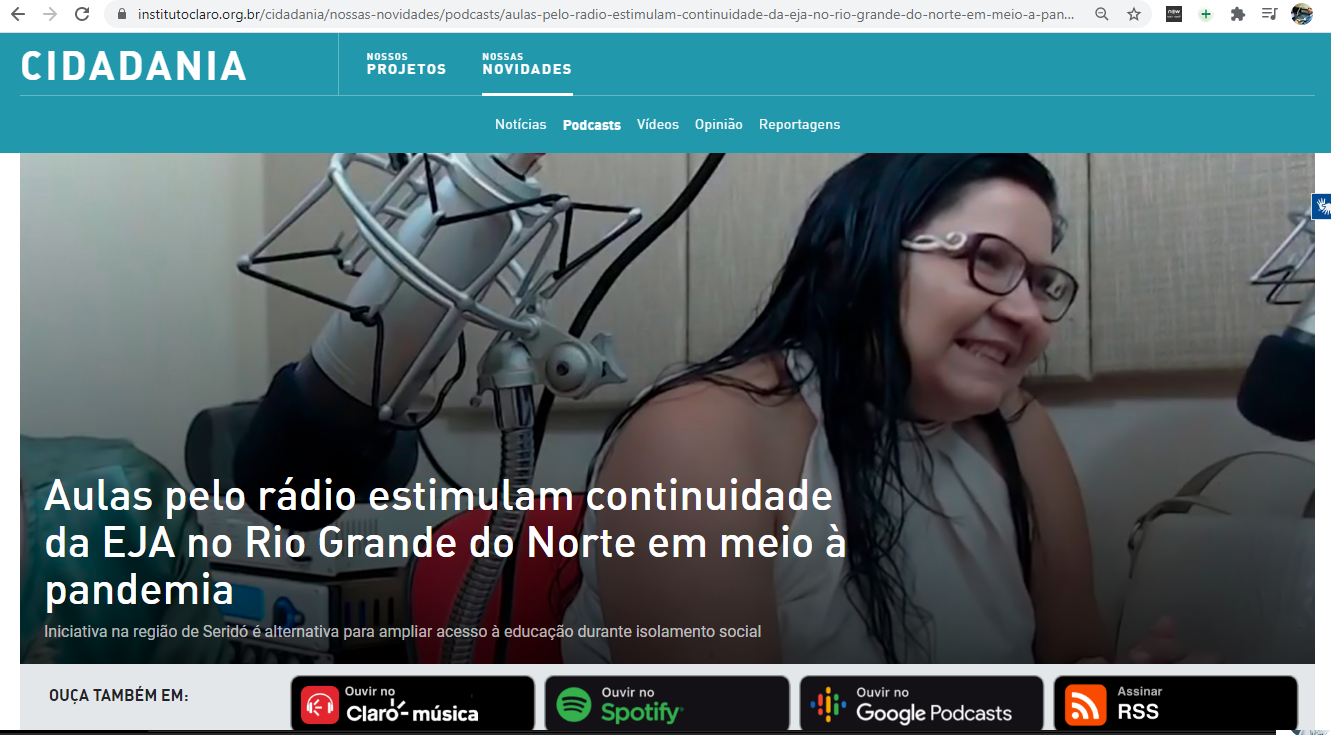 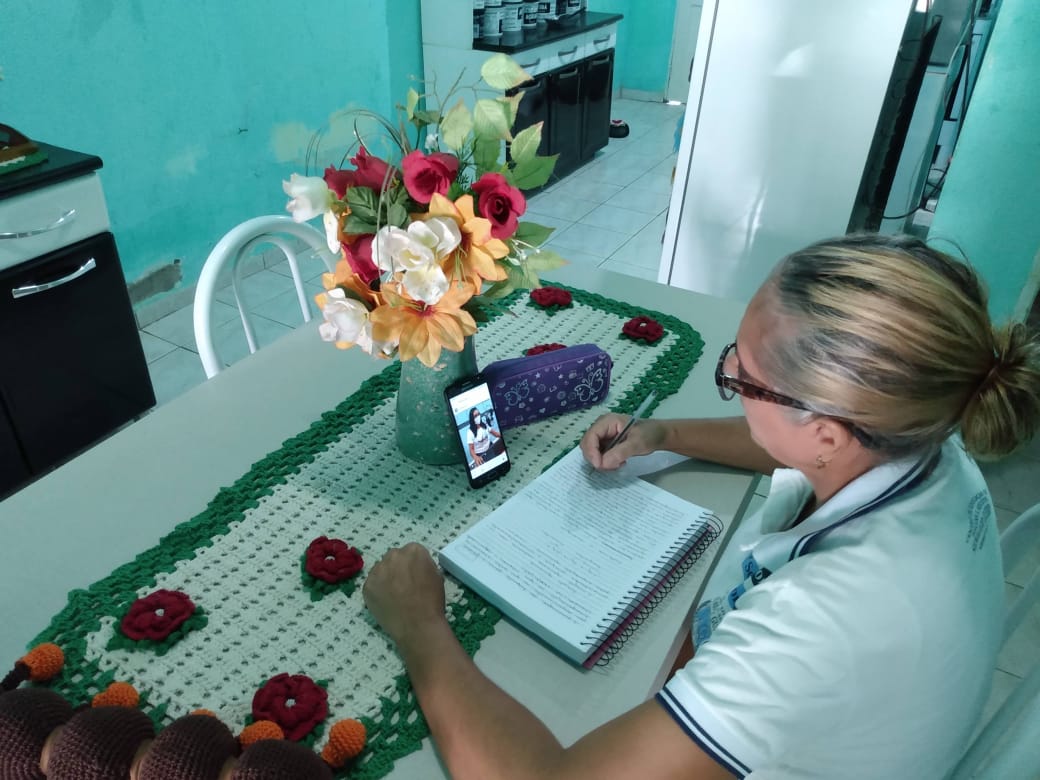 Link:
https://www.institutoclaro.org.br/cidadania/nossas-novidades/podcasts/aulas-pelo-radio-estimulam-continuidade-da-eja-no-rio-grande-do-norte-em-meio-a-pandemia/
“O rádio poderia ser um fantástico sistema de canais se conseguisse não apenas emitir, 
mas receber, ou seja, se não permitisse 
ao ouvinte apenas ouvir, mas falar, não o isolando, mas integrando-o”

(Teoria do Rádio - Bertold Brecht 1927-1932)
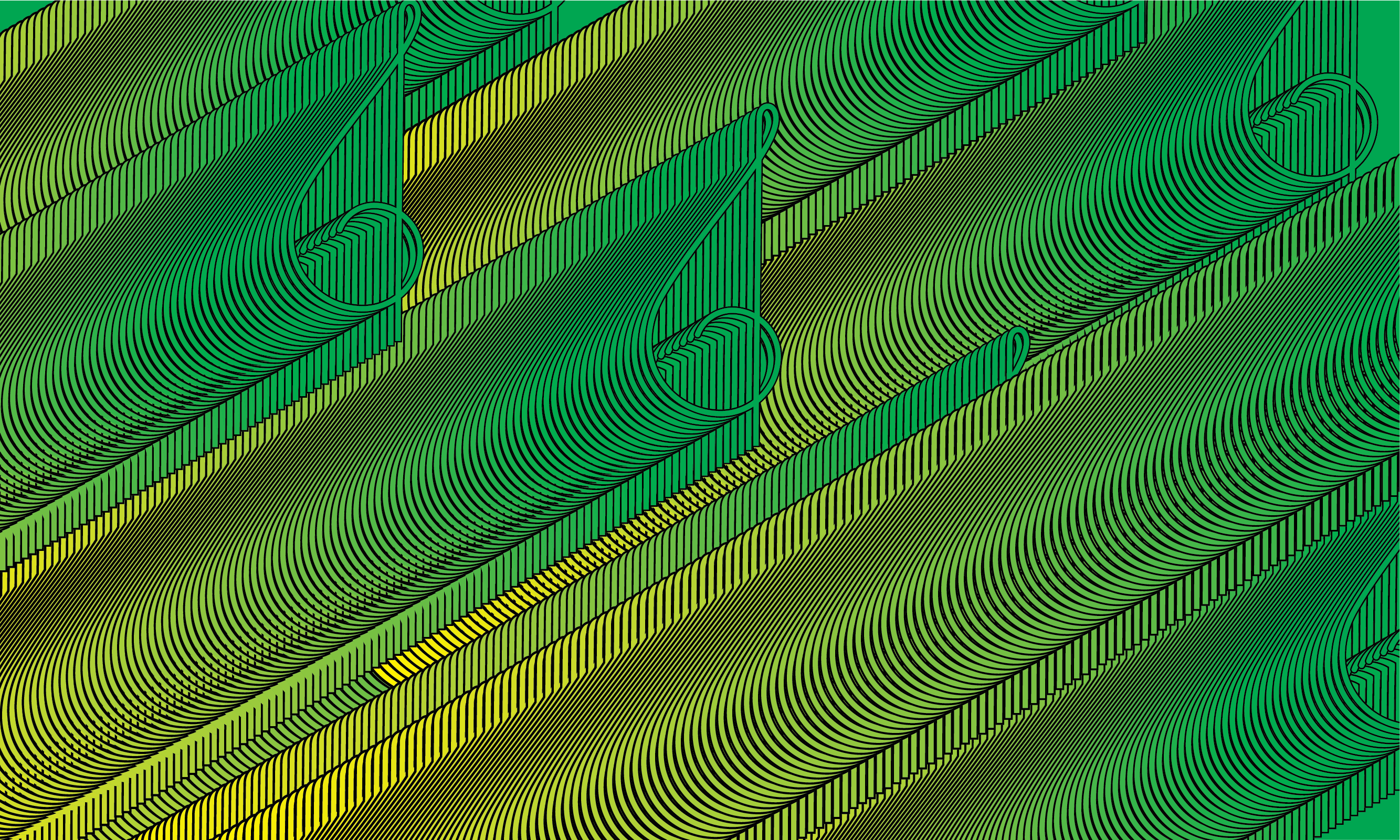 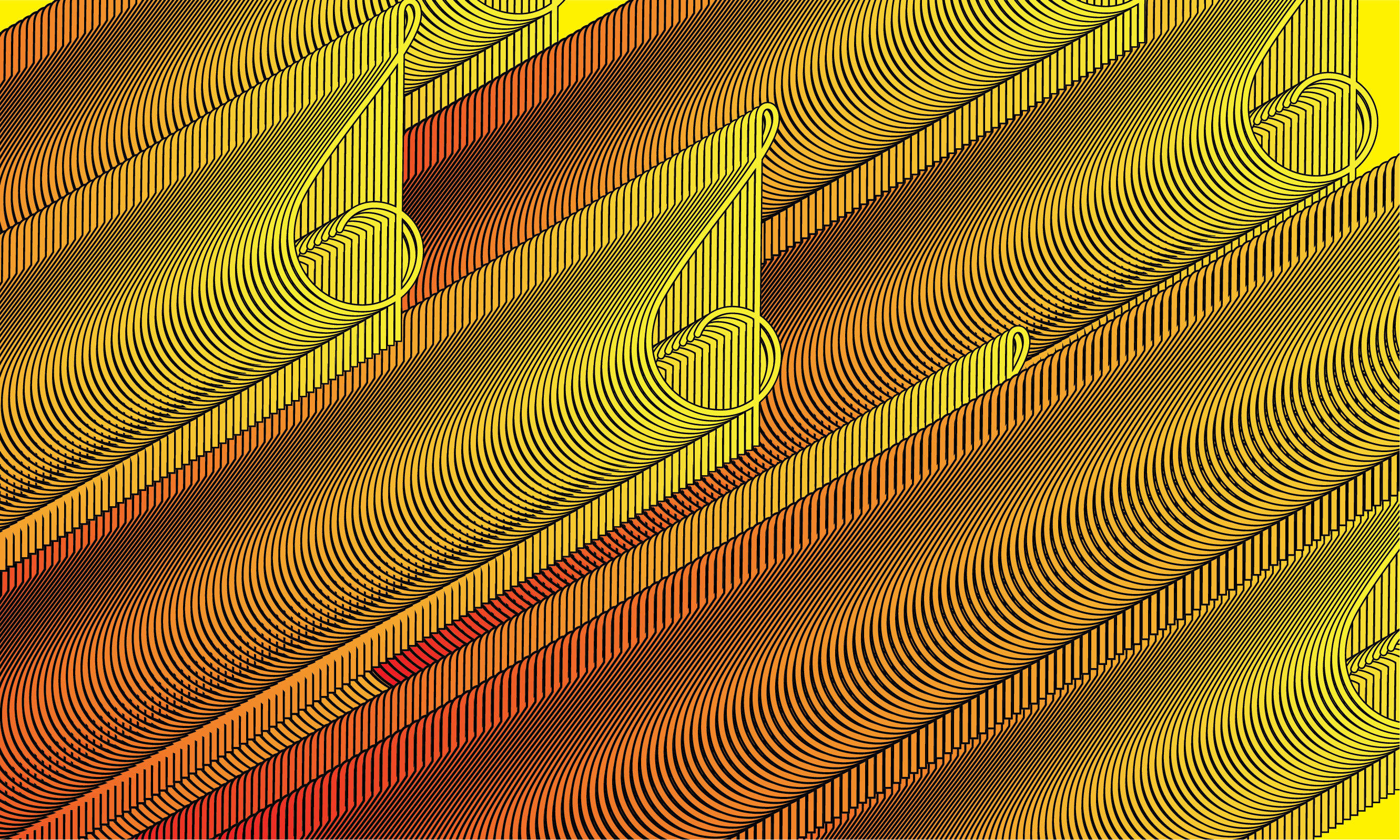 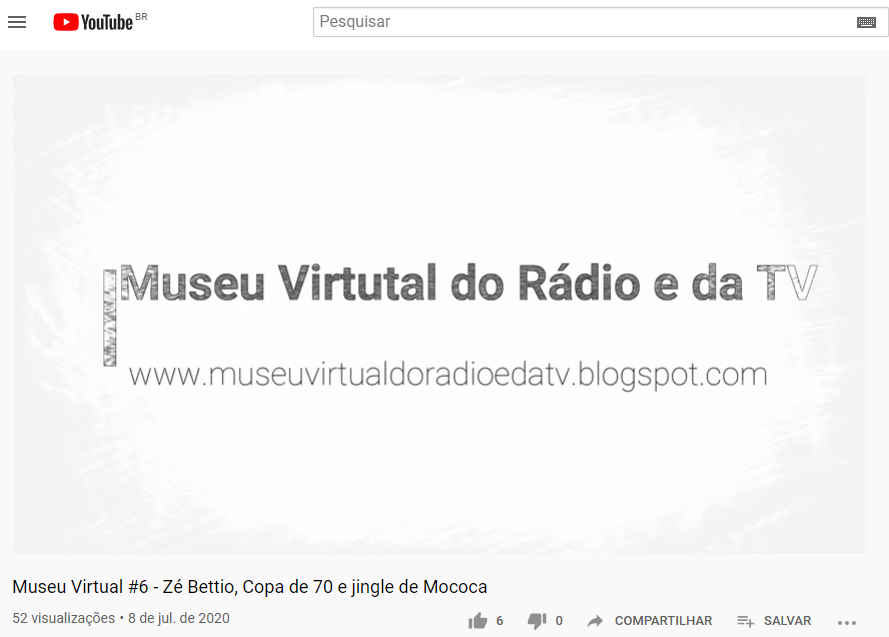 Link: https://www.youtube.com/watch?v=dsCdrDLz-Jo&list=PLjyHYnF7Zwnx6jpfsHAITj8g2ysUVMY3n&index=7
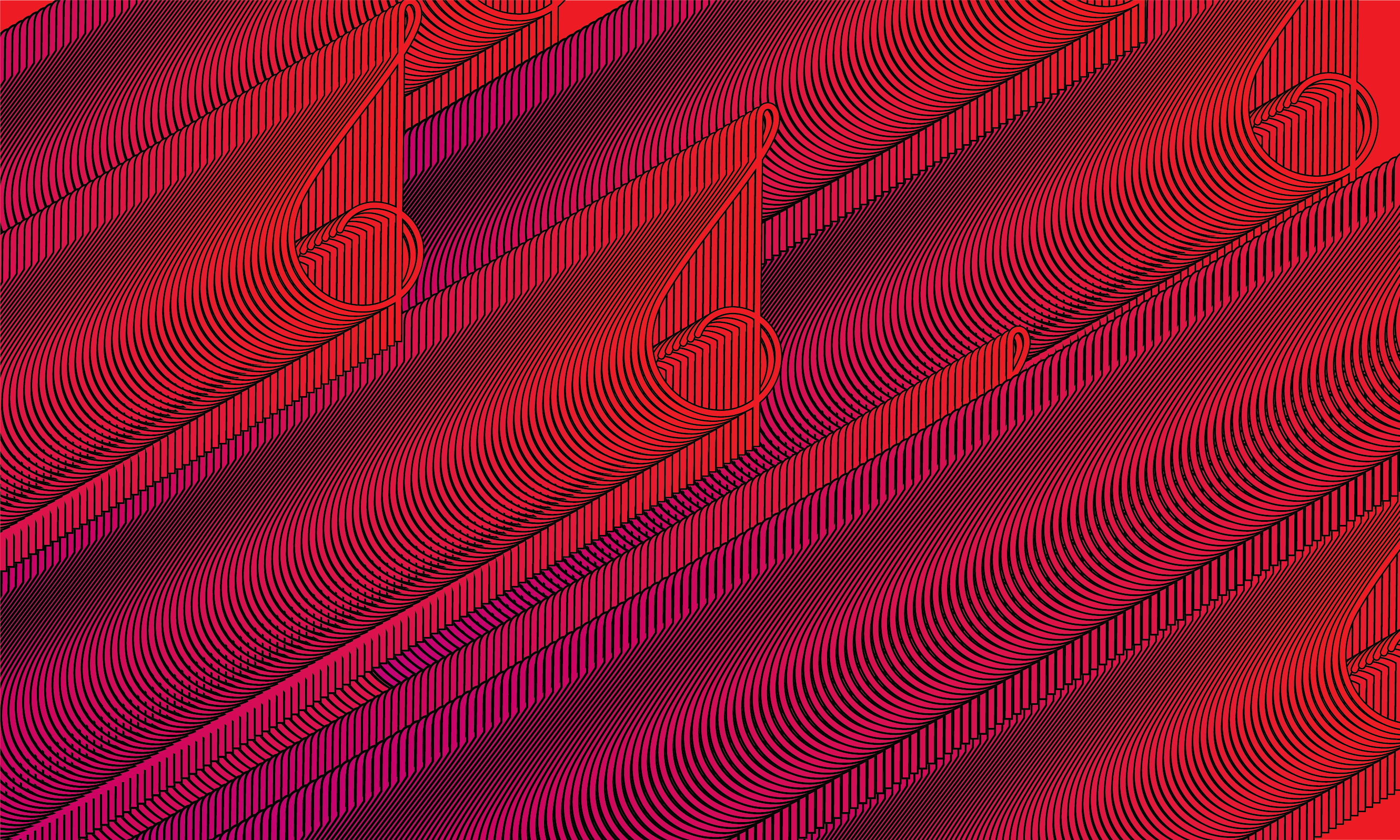 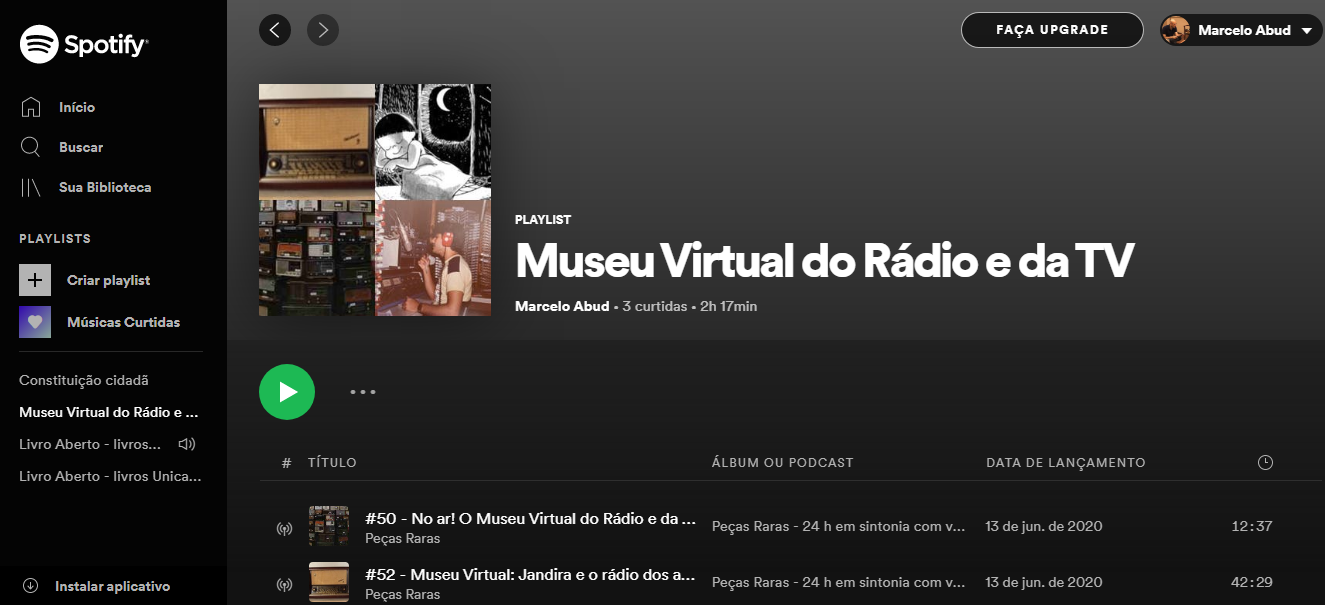 https://open.spotify.com/playlist/1UcpJyjJT6Zs0iKRX5nyC0
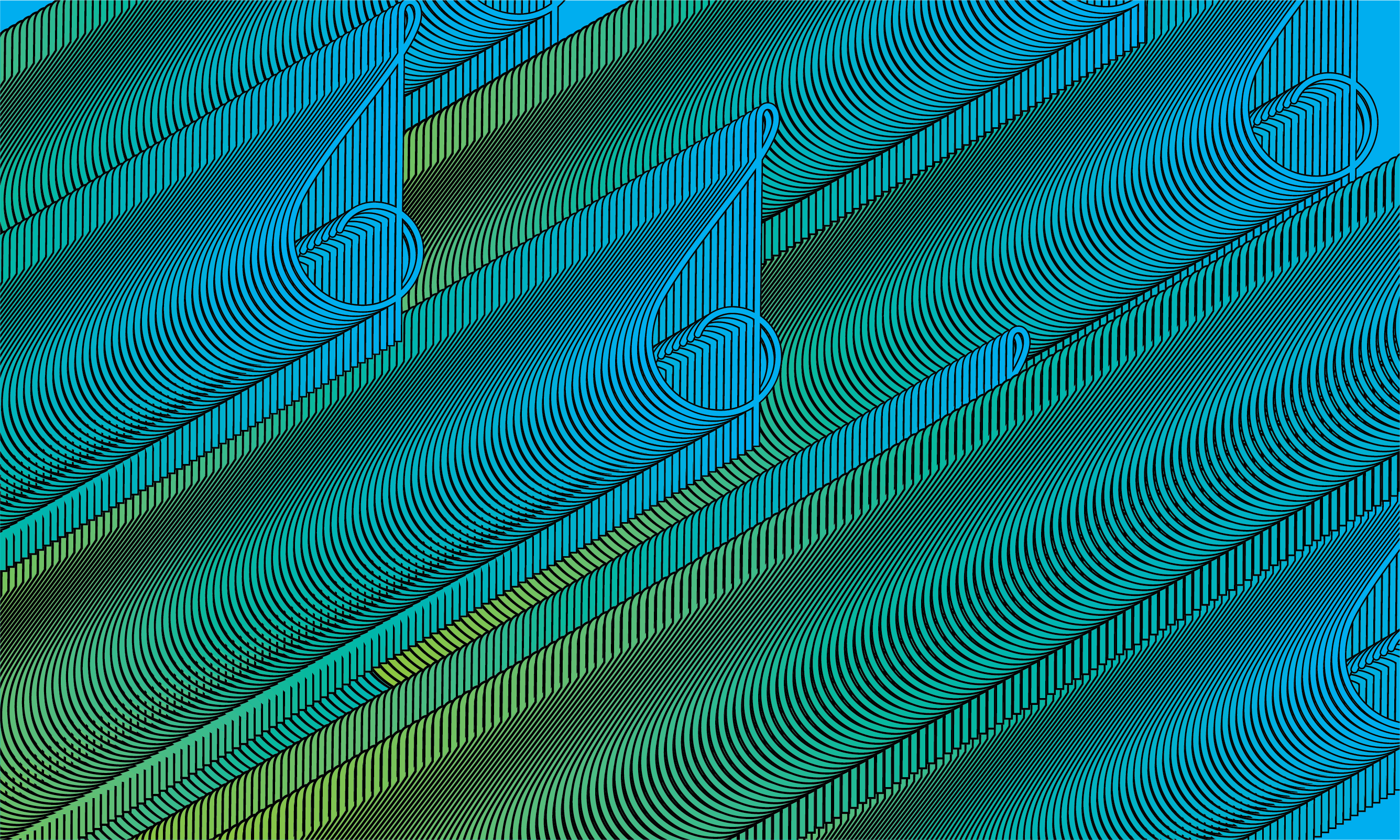 Podcast com trilha sonora original
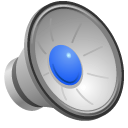 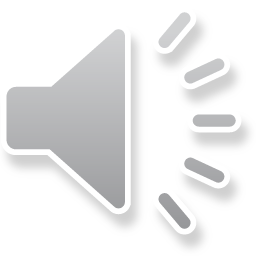 HISTÓRIA DO CERCO DE LISBOA
https://www.institutoclaro.org.br/educacao/nossas-novidades/podcasts/historia-do-cerco-de-lisboa-livro-exigido-pela-unicamp-mistura-fato-historico-a-ficcao/
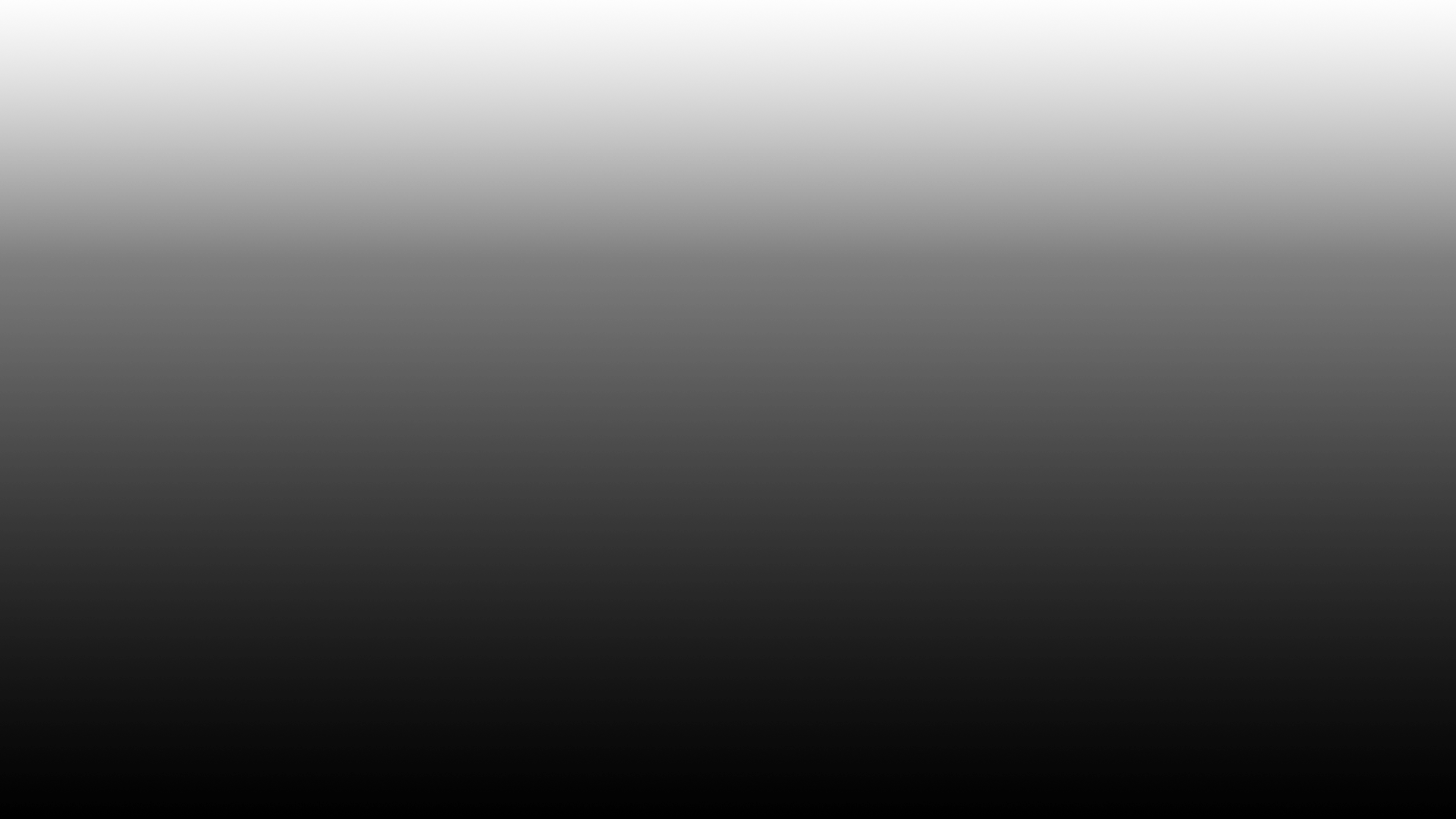 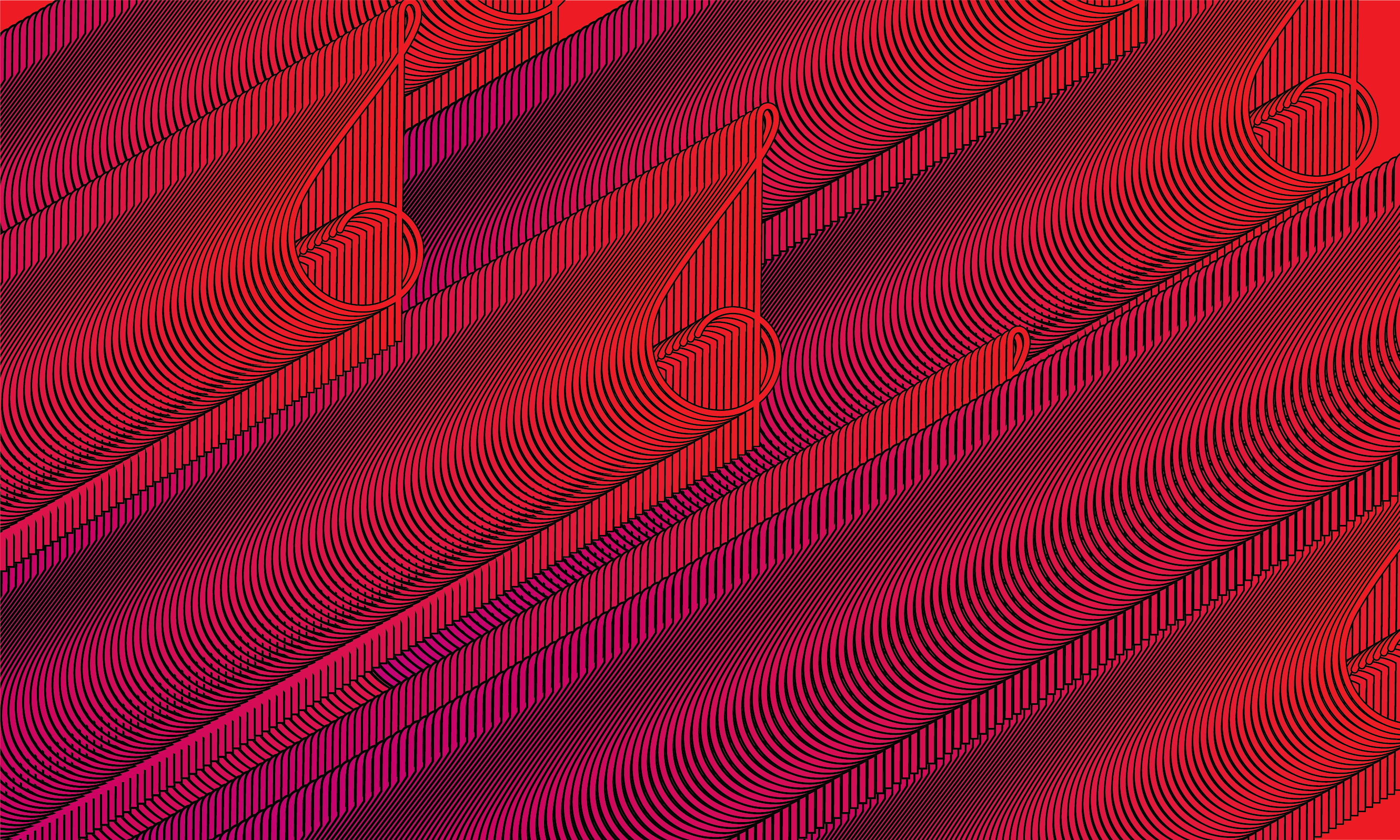 Obrigado!

www.pecasraras.blogspot.com 
contatopecasraras@gmail.com
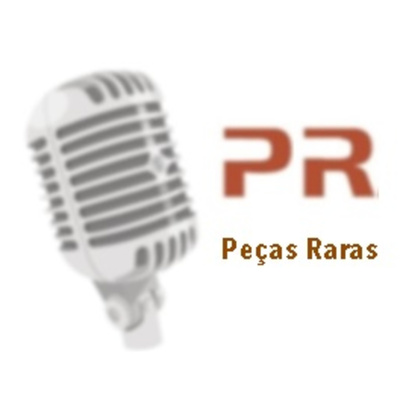 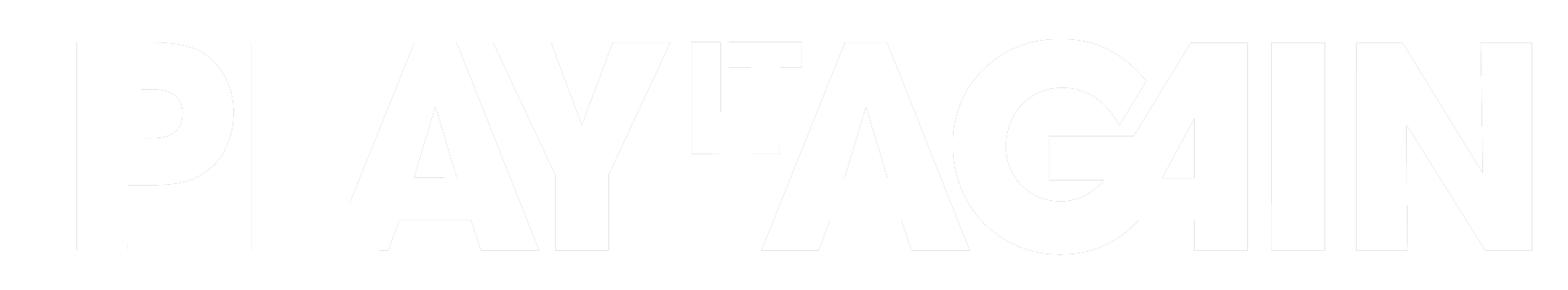